ModuleVoeding
Hoofdstuk 2
Voersoorten
2. Voersoorten
2.2 Soorten diervoeding
2.3 Grondstoffen 
2.4 Vogelvoeders
2.5 Voeding vissen en terrariumdieren
2.6 Verwerkingsopdracht
Voeding
2. Voersoorten
2.2 Soorten diervoeding
Volledig voer:  afgestemd op behoefte dier
Onvolledig voer : heeft aanvulling nodig 

Ruwvoer: plantaardig, hoge structuurwaarde 
Krachtvoer: het voer dat geen ruwvoer is

Enkelvoudig voer: bestaat uit 1 product
Gemengd voer: mengsel 
Samengesteld voer: grondstoffen verwerkt tot brok
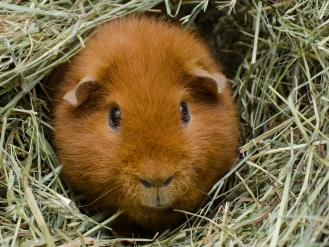 Voeding
2. Voersoorten
2.2 Soorten diervoeding
Droogvoer: bevat 10% vocht
Halfdroogvoer: bevat 30% vocht
Blikvoer: bevat 70-80%vocht

Rauw voedsel: botten en rauw vlees

Voedseldieren: geheel gevoerde dieren (dood/levend)
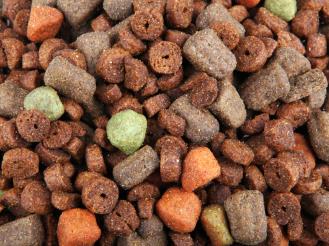 Voeding
2. Voersoorten
2.2 Soorten diervoeding
Voeding
2. Voersoorten
2.3 Grondstoffen
Grondstoffen:
Dierlijke voedermiddelen: afkomstig van dierlijk materiaal  
Plantaardige voedermiddelen: granen, peulvruchten en oliehoudende zaden
Bijproducten: restanten van voedsel voor mensen 

Video voer herkennen
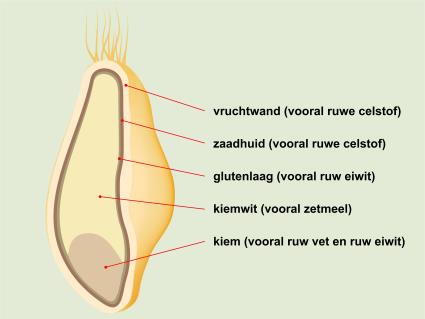 Voeding
2. Voersoorten
2.4 Vogelvoeders
Zaadmengsels: 
gemengde voeding
complete voeding, mits gedoseerd verstrekt
selectief eten bij onbeperkt/ ad libitum voederen

Korrels/ pellets: 
enkelvoudige voeding
complete voeding
geen selectie , vroeg laten wennen
Voeding
2. Voersoorten
2.4 Vogelvoeders
Eivoer 
op basis van ei
10 % van het rantsoen 
om tekorten aan te vullen
aantrekkelijk maken 

Universeelvoer 
volledige voeding, bestaat uit insecten en vruchten
gemengd voer of pellets
Voeding
2. Voersoorten
2.5 Voeding vissen en terrariumdieren
Let bij voeren vissen op eetgedrag (waterniveau). 
Voer niet teveel i.v.m. vervuiling. 
Voer gevarieerd. 

Soorten visvoer: 
droogvoer
levend voer
diepvriesvoer 
gevriesdroogd 
vis specifiek basisvoer
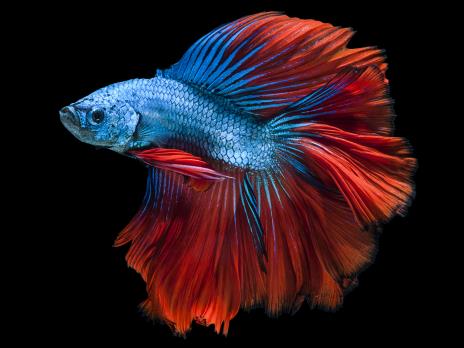 Voeding
2. Voersoorten
2.5 Voeding vissen en terrariumdieren
Aandachtspunt voeding terrariumdieren is de samenstelling:
calcium/ fosfor: calciumrijke voeding en/of supplement
vitamine D: via UV licht en/of supplement

Soorten voeding:
droogvoer
blikvoer
groente en fruit
voedseldieren
Voeding
2. Voersoorten
2.6 Verwerkingsopdracht
Zoek afbeeldingen van verschillende grondstoffen uit diervoeders.
Zet de naam erbij. 
Verdeel over de 3 groepen: plantaardige, dierlijke en bijproducten. 
Minimaal 10 producten per groep, 30 grondstoffen in totaal. 
Vergelijk en bespreek met je studiegenoten.
Voeding
2. Voersoorten